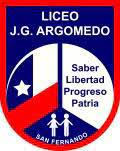 CUENTA PÚBLICA 
2022
El Liceo José Gregorio Argomedo, es un Establecimiento Educacional Particular Subvencionado, con la calidad de gratuito, reconocido según Resolución Exenta N° 00369 del 06/06/1983 por el Ministerio de Educación.
PISOS ANTIDESLIZANTES
AGENDAS ESCOLARES
PINTURA EN CANCHA
SANITIZACIONES SEMANALES
HABILITACIÓN TERCER PORTÓN
TECHO PARA TERCER PORTÓN
PLATAFORMAS QUE SE UTILIZAN
INSTALACION DE CÁMARAS DE SEGURIDAD
LABORATORIOS MÓVILES
NOTEBOOKS